m6
m8
ALTERNATIVE CONCEPTS

Inertial confinement fusion: concept, description, direct vs. indirect drive
ICF facilities around 
the World
Non-mainstream concepts: Cold fusion and Bubble fusion
Thermonuclear weapons
68
Graphic: EUROfusion, Reinald Fenke, CC BY 4.0, www.euro-fusion.org
m6
m8
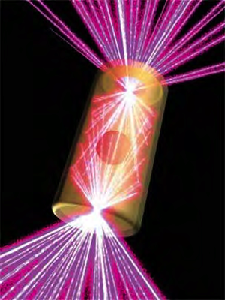 INERTIAL CONFINEMENT FUSION 
The plasma fuel is heated and compressed by a large number of energetic (~ MJ) laser beams.
Plasma density is very high: up to 100 times denser than lead.
Confinement time is very short: 
10-10 seconds.
69
Image: Lawrence Livermore National Laboratory
m6
m8
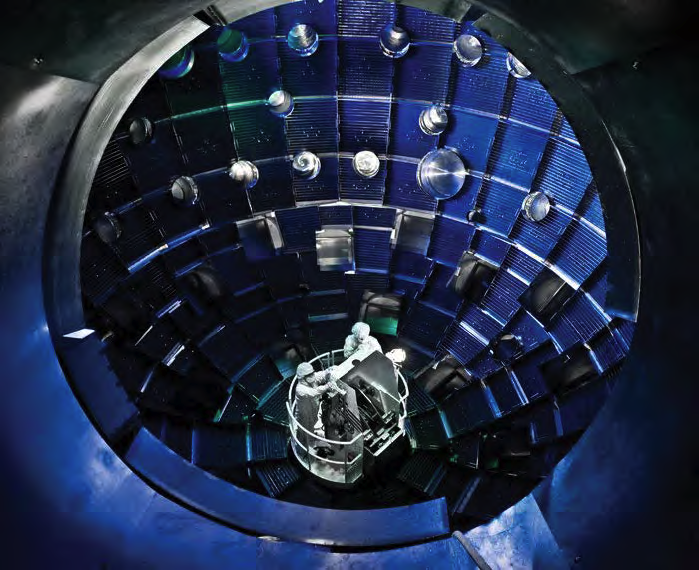 A VERY LARGE NUMBER OF LASER BEAMS IS REQUIRED FOR INERTIAL CONFINEMENT 
Because of symmetry conditions, the target must be illuminated uniformly. 
The interaction takes place inside a large spherical vacuum chamber.
70
Image: Lawrence Livermore National Laboratory
m6
m8
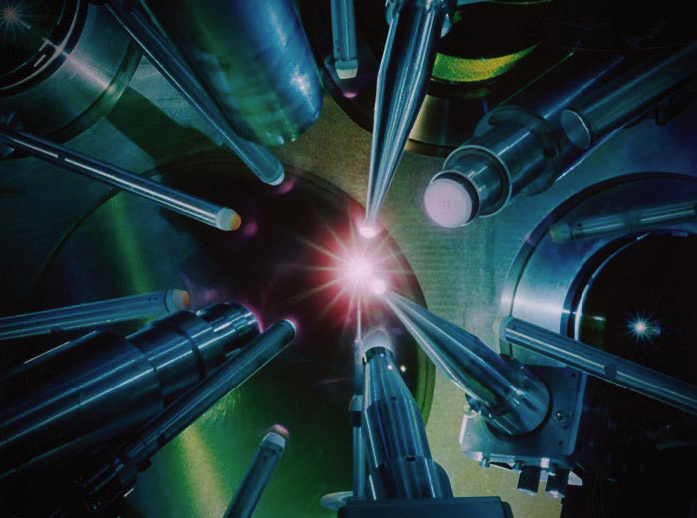 INERTIAL CONFINEMENT FUSION 
Energetic beams of lasers or particles are used to compress and heat a small mass of fusion fuel. 
The fuel undergoes nuclear fusion and burns.
71
Image: Lawrence Livermore National Laboratory
m6
m8
INERTIAL CONFINEMENT FUSION IN FOUR STEPS:
4
3
2
1
Ignition happens
the target is compressed
the target
burns
lasers shine on the target
72
Graphic: EUROfusion, Reinald Fenke, CC BY 4.0, www.euro-fusion.org
m6
m8
THERE ARE TWO APPROACHES FOR ICF
Direct drive Laser light is shot directly at a tiny spherical capsule filled with frozen deuterium and tritium
Indirect drive 
The capsule is placed inside a golden cylinder (hohlraum) and irradiated by x-rays
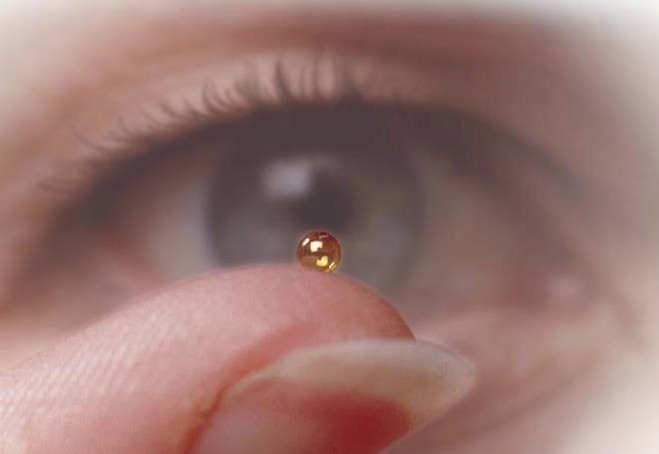 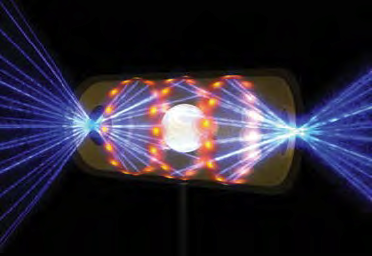 73
Image: Lawrence Livermore National Laboratory
m6
m8
ICF FACILITIES AROUND THE WORLD
OMEGA EP
Laser Megajoule
Images (left-right-top-down):
OMEGA EP University of Rochester – Laboratory for Laser Energetics, USA 
LASER Megajoule
Image CEA, France
GEKKO XII, Osaka University, Japan
NIF: (NIF/Lawrence Livermore National Laboratory), USA
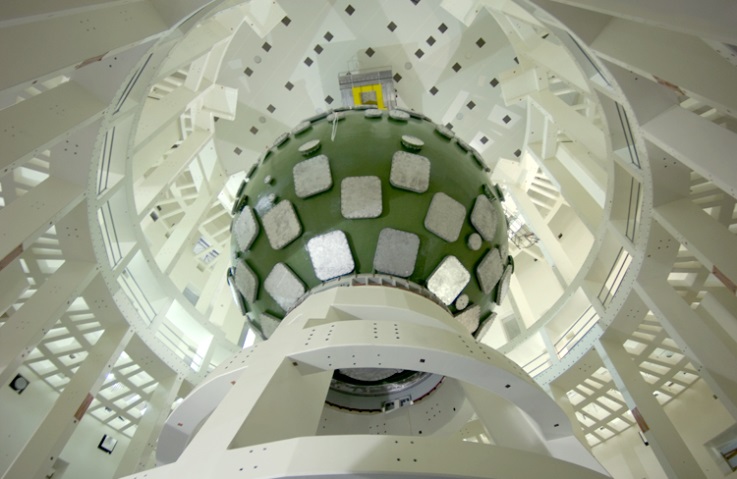 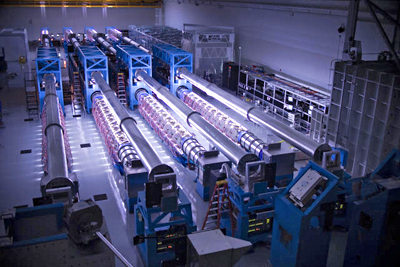 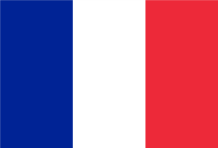 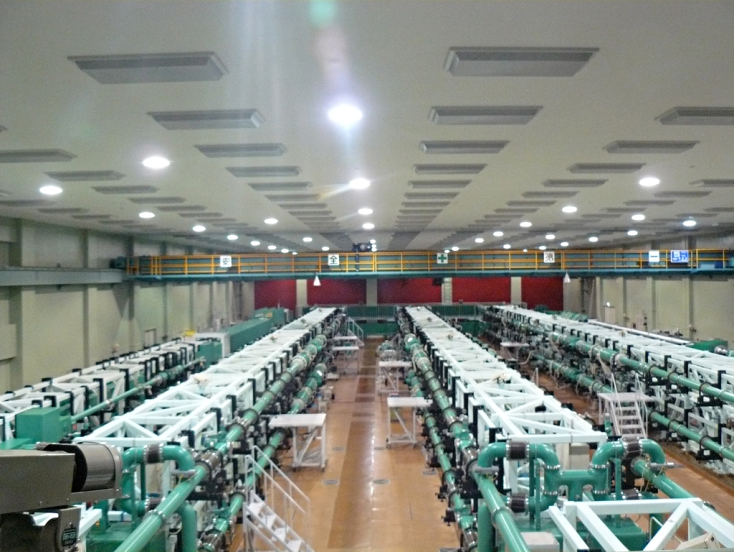 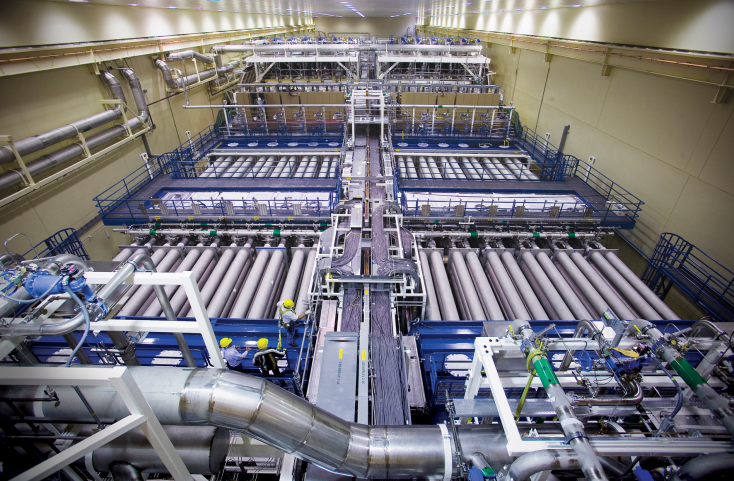 74
GEKKO XII
NIF
m6
m8
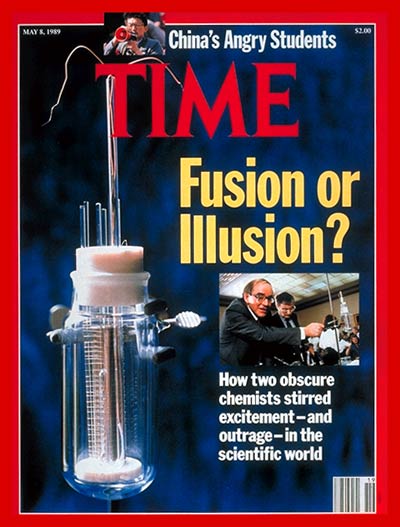 NON-MAINSTREAM CONCEPTS 
Cold fusion
alleged to happen at room temperature 
early (1989) »successful« experiments not replicated consistently 
no theoretical or practical model 

Bubble fusion (or sonofusion)
alleged to happen inside collapsing gas bubbles created by ultrasounds 
first announced in 2002 
subsequent tests were controversial, even with accusations of forged data
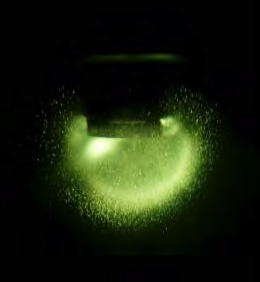 75